Getting Work Done with APL
Josh David
APL Seeds
What does it look like when my seeds come to fruition?
is it worth the investment?
What do seeds fundamentally need to thrive?
Soil, water, light
Role of an APL Interpreter
Boil a problem down into simple arrays, exposing Iverson toolkit
System Functions for File Read/Write
⎕NREAD
…
⎕FREAD
…
⎕CSV
⎕XML
⎕JSON
⎕MAP
Water Potability
Water Potability
l<(⍤1)m
For each row of this matrix
	For each item of this vector of limits
		Compare against its respective column
(l<(⍤1)m)^(u>(⍤1)m)
For each bound in upper and lower 
	For each row of this matrix
		For each item of this vector of limits
			Compare against its respective column 
and then AND each matrix together..
Q8hAfEkweKBDyMyyR7tyAEPJpA5JiZHIQ8o9hkkUZKBDyu8sSPZTQEPLY+hJNOsQQ8vQaEk7emBDzE+QSO9nYEPMyUhJBpLgQ81C4ElpvGBDzcJQSRCu8EPOLF5H7LWAQ86lUElnNDBDzwFMSH02QEPPjw5HPo4AQ8/uekj1rABD0FpySEuIwEPQ8vpIaOcAQ9Gw9klOdSBD0jHmSV/DAEPSh25H6xKAQ9LoXEfz1IBD02l4R77yAEPUKcJI7RfAQ9SRED+AAABD1Q5KSCtlgEPVwxpILEcAQ9Y2TEjzcsBD1stQSQNosEPXGHpHh46AQ9d6iEeJh4BD19vmSO2rgEPYbBpItR5gQ9jJxkj+LSBD2TRCSBF+gEPZgYpHqEEAQ9oLQEidDMBD2mxOSL1hQEPbA7pIH7tAQ9uHAki6SwBD3AOKSVLtkEPc9bhJJK+AQ92GuklAFzBD3g/ASIApIEPemc5J7C/oQ98cXElBXtBD37eQSSLN0EPgYkZJi9ZYQ+FVHEl0BwBD4fsISU6lIEPiuBZJJhnQQ+NGckjdkMBD5FDMSRtjMEPk49BIlNngQ+WPXEiCxaBD5loUR/7rAEPm+IxJlg6wQ+desElonoBD5/mYSOR44EPonWpJEcfgQ+kCQkiiPkBD6bw8SQMQcEPqOtRJEXuwQ+q/ZkhdPQBD6xOUR8/8AEPrcypIU+FAQ+vd+EkDwcBD7HFsSUSX0EPs2/JI3FXAQ+0zBEhFToBD7iNgSUw7EEPufnpIoaBAQ+8ajElP++BD73wgSKNoYEPwRCJISumAQ/C2QkhqzIBD8TiUSPLHYEPxxdhIDXLAQ/JVwEkCLhBD8vZkR/7qAEPzRRZHRG4AQ/RV3khvX8BD9MI6R6X5AEP1f4xJerwgQ/XbDkMJAABD9jkySMk54EP3B6pIomYAQ/euvEiCFcBD+JtySJYMQEP4/nZCHAAAQ/pd/EkBigBD+w7oSNPzQEP7Z3hHRU4AQ/vk2EkIczBD/HzUSRip8EP80f5Ik8fgQ/1ZJkhW4EBD/gwiSUVdUEP+nMZIU0mAQ/8EPEj1yaBD/2lIR4UmgEQAAZ5IhYDARAAorEf1zABEAFWQSXjy8EQAjIBCLAAARADApEhduYBEA8ESN3SQEQBPlBHnZSARAF9QEifuUBEAbmgSki0LEQB99BJjOC4RAI3YEm1RhBEAoP4SafuQEQC1lZIpaWARAMMjEiPmUBEA1sCSQF5AEQDmbxI1OuARAPBdEkT+7BEA+jcR1mKAEQEE85I9+lARAQ9WEKKAABEBLEUSLcrYEQE1/hIOY/ARAU4oEkQaTBEBXV2SXk0UEQFsFpBEAAARAX7dEnppHhEBj9cShsQHEQGjMxJCISwRAbd7Ee2OwBEBxMqSL2cQEQHeuxIZk6ARAe54Eg4noBECCzCSHktgEQIj6RIV4JARAj2NEj4pSBECV3aSS/JAEQJwHxJVgdQRAn5FEjChKBEClpcR6uhgEQKmWRH+seARArLzkinygBECwX6SGvSQEQLhnhJdYMQRAu0ZkjJ9GBEC9vcSOzG4EQMHy5ID4bARAxTnEgVPYBEDOAkSMOaoEQNOsRJPmHwRA1u7j+AAABEDc5WSIr1wEQOAGRIckRARA6SUEjnKWBEDtQESFZcgEQO+txHosWARA+AfEkhQsBED9X0SR2UcEQQIWxH+vuARBCSLkigP4BEEPPASJjRwEQRKQhIn8/ARBFSAEcefgBEEYhYRmxMAEQSFZxJl9DIRBI9HEIIAABEEnjER/jQAEQTGWhHkN8ARBPgmkdUSQBEFCnASXTR4EQUUhRHxRcARBSANkmStvhEFLpIScXiUEQVCDBIg4+ARBV26EiKwQBEFgKcSYq2QEQWQrBJYUhwRBaZpEhlnoBEFz4kSMYiAEQXgRpIdiAARBgCNEhn38BEGHqwSahIAEQYw9hI8/xgRBj+MEjP6OBEGUCoSSbj8EQZhlxIycLgRBnQVElekwBEGnYeSUUckEQatkRIs+3ARBsO/kjOcmBEG0R4SJsZIEQbhvRIaE+ARBvHAEiHk0BEHC40SHXVQEQcWihCmAAARByDfkiJQgBEHLXcSIK34EQdNuhG9VIARB2UkEjVMGBEHdxwSM7UwEQeLgRIu8CgRB6GJEiyhSBEHv0SSUlZoEQfhPhInvoARB+zJEj0q8BEH/WESDg6AEQgJNRIDiDARCDQxEhbeEBEIPdQR4SCgEQhWa5IsdDgRCGTsEiyGoBEIcREQAAAAEQiEXRIzcWgRCJBLEjBiGBEIm5cRv1wAEQiuhJImXGgRCLu8EjPLuBEIxowQmgAAEQjY2xI81igRCOoqEgkN0BEJAAiSK6ZwEQkLRxI0j2gRCTlxkkLnGBEJTi4SIZ/gEQlt8hIA9oARCZXREib6aBEJqa0SOYSAEQm8JBJKjYwRCdBzEjlPgBEJ3GESIoQgEQnwOxH4lwARCjOlEiQGqBEKX6mSODSoEQpuXZHn8mARCoTyEkWUBBEKsK8SKNVoEQrD2xHU+sARCtgPEmLfuBEK8C8SLzAwEQsDHxIL5UARCxh5kjLd2BELKcESGFBwEQtBYhIusQARC0sNkKgAABELd6UR9YygEQuO6RJCHHARC6xDkjE1aBELyCUSW7OcEQvTpxDUQAARC+UuEiTNsBEL/P6SDoCwEQwYABJS/sQRDC6lEgft0BEMOz4SHNTAEQxdMpIxUcARDGf6EbiTgBEMtpYSMQtYEQzAMxHnqQARDOR/kf1X4BEND7qSI97oEQ0b/RIE6eARDSnWEkLr6BENRmoSQht0EQ1WDxI5xYgRDWPtEhS98BENczMR8X8gEQ3e5BJNzGgRDeuQEkVORBEN/QCR98VAEQ4O2JIeU9ARDhqHki8YABEOJZ+QTAAAEQ5F+RIzC2gRDmBHkj0pgBEOa4uR9PDAEQ55MZH9rsARDo1jEf9roBEOs4oSEU1QEQ7djhIjNegRDxv5EjXayBEPLzKSNimwEQ9DE5IsM7gRD01IEJUAABEPbsKSDA6gEQ970xIh6dARD5AjEhoacBEQHX0SRxBEERAqABBAAAAREDs7EjqNgBEQSEISUQucERBVAxBoAAAREGM0EjSkuBEQblkQfgAAERB87xJmC8oREIyHEk5AcBEQxSQSRhmEERDVjRHsweAREQwlEhycwBERIq0SPODAEREw5xIidsARETz2EgXi8BERURESKkSAERFevxHxCIAREX1vEiZaWBERk2mSBN8QERHWehIsSjAREeSOkEwAABER+08SGkTwERIVEBI66GAREjLCkjX7oBESRfqSDhhAERJjgRH0T8AREm/1kiqUUBESh4ASMntwERKi5BIhdPARErwEEg1RcBES0gsSHaegERLkiBIa7lAREu+Nkce1wBES/pESTb+kERMMFpHFpoAREyPJEeFDoBETWMYR7ibAERODHxH4h2ARE5HaEdI+QBEToEYR55YAERO3IBI7RAARE96cEiAsqBET7x2SJjuoERQWwhIIvPARFCXCkgaA8BEUQRkSGRLAERROXhIhVsARFF20EkHFEBEUZ5IQiQAAERSJVBJE32ARFJdhEeSIIBEU0v0SNHGIERT0oxHydmARFQPKEjTH0BEVLwYR5bDAERU+p5IEE6ARFVDqEgU00BEViq6SLP7wERXMJhH+RkARFebiEghNgBEWBY0R+5sgERYRcxIVg6ARFirmEidtsBEWTOoSBFwAERZXqJIrPgARFoT/EitlkBEWnZ0SKB4QERaqRJI5lOgRFrSnEfoogBEWxgcSH+FgERby3ZIQBBARFxh4EhPPcBEXI+kQEAAAERc6hhJBlnwRF1OSEjrTQBEXXyUQKAAAERdq6hIrM2gRF3hMEh1v8BEXj+MSN/d4ERecRBAgAAARF6/ykifi6BEXv2sR+s8gERfY2RI787gRF+vFEjx6iBEYGw8SEc5gERgy5xHzB2ARGEYuEidK4BEYVvER8CEgERhjMRIEdLARGHZbkjyjOBEYm/gSEhUgERjEJhHT5QARGNauEjsNQBEY6yKSBlRgERj/ZpJDLngRGSCNkhcHgBEZQm0SQ08MERlYo5IYSLARGWMdEdxwgBEZdEcSPsJIERl+7pAoAAARGZhsEkB/iBEZu1kSJxvQERntohIPRgARGgLRkhQnkBEaQDqSNPVgERpMzI/gAAARGmKvkhrP8BEaencSJjvAERqEqRDTQAARGpS3khHXkBEazFsSTw1oERr8MZIm+SARGwY4Ei2w2BEbFgeSNDTAERsmjhIhz2ARG0EUEhAQUBEbafiSBrSAERt9I5JC68gRG4egEgJ34BEbo2SSMJqoERu0DZHuNyARG9qJEikymBEb8N2SRDToERwB+JH5mWARHBPKkjkJMBEcKDUSJGzIERw4PBHzIKARHFtAkiETKBEcdCASHMKgERy/QpH/wAARHOUdkit5oBEdNlYSEbQgER1RXhIhdRARHWDOkhaFkBEdbmeSG+cwER18IxHSbYARHZV0EkrDOBEdogISH43gER29RRIU2IARHc5JEiGIOBEeHRKSBHzwER46wBILYDARHk5pkcTrwBEecX4RwHnAER6sGhIgHJARHtPEkiG72BEe3xMSJQpIER8C65IXOoARHw9FkiNE+BEfG1USAyvgER9IgBHZFgARH1y7kfjuYBEfalISLGgwER9+cRHjQoARH5pUEjd62BEftmUR5BUAER/AOBISPcARH9xZkmoqqBEf6UaSXQrUER/2IxIuuZgRIADZEjl4EBEgD6ESKKjgESAY6xI1UogRICCuEixd4BEgOx0SRWMQESBCiBIfVPARIFMoEikyUBEgWRYR3NKAESBisRIwdygRIG0tEjUG0BEgcokR40+gESB7JxIvwpgRIIqBEgsxIBEglqcSI0zIESCqiRIbm9ARILsdkkVY7BEgwheSI5EgESDKeRIaxqARINn8EffAoBEg/60SE5ewESEI0BIv0kARIRCWEfeogBEhItkSMmJgESEr65IrJSARITHhkfWIIBEhW8KSTNEMESFhcpILODARIXuxEfsBoBEhh5aSJHeAESGPiRIN6CARIZ44EkAs6BEhpqiSNG14ESHSYxIjPQARIdpEEj35+BEh5ikSH2pAESH+HRI3VbARIgNsEMSAABEiDtgSKLz4ESIVJ5AQAAARIi/TkkQnBBEiNWIQgAAAESJBvRJMjJARIlrkEhx7sBEijMMR6UWgESKTrxIuWNgRIpyeEhn+EBEisNQSDkxwESLIdRHzukARIs72kgAX8BEi2SUSKv7YESLexRC0AAARIuuukhHikBEi//kSCf3wESMGjhIuw4ARIxAsEqfqK5EjGBISaT38ESMd0xIRG5ARIyLukle90BEjKiMSJMpAESM5ORHLf0ARI0TBEjN8oBEjTg8R2DvAESNpWxILYBARI4afkkGRDBEjjGkQTAAAESOaKZJBS9ARI6hnkjFN+BEjt+sSLTLgESO/fhIL+FARI8R2Eih+mBEj0lYSFQpwESPsFRINL5ARJAn+EgvpIBEkErYSLDugESQbRBIlcMARJCSiEhU+IBEkOe0SCx2QESRDoRHnaCARJFa+khejYBEkcSISKU8gESR8vRJTM9ARJIRmECAAABEkj+kSJfwgESSyQxIUZgARJLjHEgCg8BEkzAYSFKXAESTSlRImlsgRJNiJkgWTwBEk5YMSIAMoESTzfhIQ9AARJQFfkeOrIBElCS8SI1xYESUT2BJAHNQRJRk/EJ4AABElL1KSR18gESU2QBI0XBgRJT6cElISSBElRFySK3JwESVKyJIrUuARJVHOEihOSBElW8qSKI2QESVhJRIjqFARJXHHkhOi0BEljgoSVZrcESWUXxIGKyARJaNyEkHWnBElunYSIk3AESXSPxJNeNgRJdiBEji+CBEl3+cSPEQgESX2CpH1+aARJfx8EkmclBEmBfsSKcx4ESYaGhI13LgRJh+6EhuF0BEmJnGSHvswESYvHpKt2LkRJji2Ei0rIBEmRD4SZC8uESZmxxINfCARJnI6kgrwIBEmd34SKIiIESaFLBIinIgRJoxCEeiMABEmk9mR7bTgESaY1pJDfPQRJtAdElOT8BEm3XESc894ESbrcpJWQsQRJyYaEiRp0BEnNEMRzq3AESdL5hIcqaARJ1PaEgEkABEnXqYSMS1YESdkTBJC4XARJ2/GEdW0ABEneecSHkeAESeHyxID0cARJ6t6EiQ/gBEnvMOSM7EQESfPxxI5BpgRJ+CikfuYwBEn99cSFzlAESgGxRHcI8ARKCz8Egl4YBEoMd8SKhYYESg9NJIyATARKFFOEcjjQBEoYtmSWQkcEShuVRIjWiARKHR7kgm/MBEoe7ESGd4AESiDCJHi+AARKJejEgsfABEorfASDl6gESi+6xIcVcARKMqJEiM/4BEo5nsSBnbAESjsThIk6CgRKQedEgWd0BEpEo8SOeJQESkacxIeIzARKTZrEiQ0UBEpPcySAZKAESlIIpIqWXgRKU9/ko29nxEpVoYSbN56ESlcE5IgqPARKWE2EeZ54BEpaLwR5nTAESlyiBH/8QARKZPbEkpeZBEpnokSDC3wESmxRRHJcMARKcpREiYj4BEp2fmR/ClAESne4pI0BygRKe7eEjDdkBEp+I4SHIiwESoImpIoaoARKhgTEgbngBEqH+sSWpWwESonURI9cbgRKjDtEikMmBEqONAR1+pAESpKEZH7ZyARKlbTEe3BIBEqZwISYoJSESptshB4AAARKnRBEjmKeBEqfb8SM65gESqNrRICExARKqwpkgXfQBEqswqR961gESrf4BI4hcgRKvOxEkO1VBEq+YkR0NVAESsDrxI3N9ARKxnUkiAsABErMn8SP1PwESs+ERIL3HARK0eVkh2wkBErTwgSGfcwESta65JNybQRK1/EkKKAABErfeGSPjMYESuOgBJTrywRK5Y0khxq8BErm8gQgQAAESupaZIgbJARK7H/EfGCgBEry1cSJ5HQESvbFhIhL1ARK+AyEhNSIBEr83+SNFFwESwLtRIg6dgRLBqlEi/YkBEsIsYSII0YESw1yZJZKwQRLDszECgAABEsRXYSHB4wESxLDZDEgAARLF8eEkEA5BEsaCgSE75QESxv8hKNnd8RLHhjElfYUBEsf5gSQ3h8ESyQ7pIL4yARLJgbkgumEBEsqQSSRzzQESyx4ZH8B4ARLL2xkkmTRBEszSGSMPh4ESzSzBHuNuARLNsiEiJNcBEs5HASD7cgESzqY5IllUgRLP/AEeBHYBEtGz+SDrCAES0qnZI/W7gRLT1hEh7ykBEtQuoQXAAAES1NcJIiFSARLVQYEiU2aBEtY2ySMQb4ES1105IteqARLYLSkiF8SBEtkc2SNYYoES3OG5I4zKARLefxkgtY4BEuAQAR8xzgES46o5JF2bQRLkK7EjJxGBEudC+SCaAwES6LyBIk5DgRLpXjkfQmIBEutRSSOG1QES7EkxIoskA
Base64
Adapted from https://en.wikipedia.org/wiki/Base64
Solution
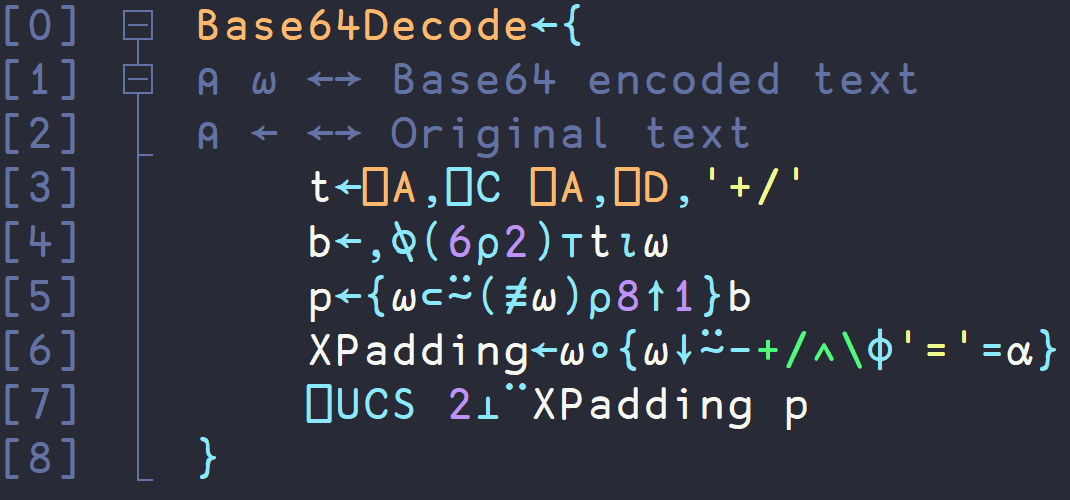 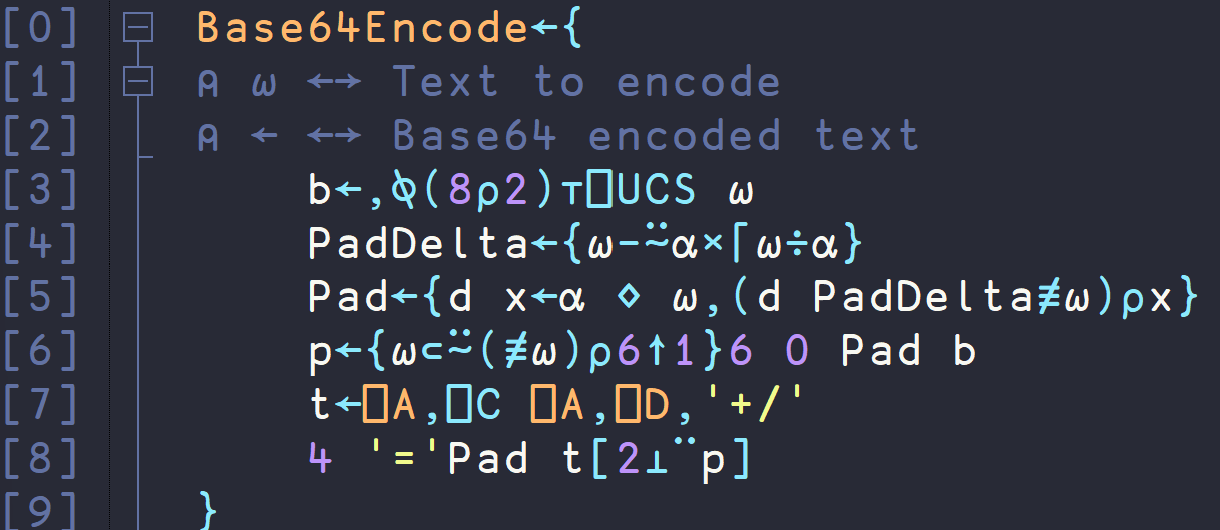 Tzu-Ching Lee Solution
_CharEncByte_ ← {    a ← 1⌽⍳256    Tsf ← (⍵⍵⍴≢⍺)⊤(⍺⍺⍴≢⍺)⊥⍺∘⍳    Dec ← (Tsf⍣ 1)_U_Fmt_ ⍺⍺    Enc ← (Tsf⍣¯1)_U_Fmt_ ⍵⍵    2|⎕DR ⍵:⍺ Enc ⍵ ⋄ ⍺ Dec ⍵}
_U_Fmt_ ← {                      ⍝ ┌────────────┐    q r ← ⌈⍵⍵(÷⍨,|∘-)≢d ← ⍵∩⍺    ⍝ | Pad & Drop |    (-r)↓∊⍉ ⍺⍺ ⍉(q ⍵⍵)⍴d,r⍴¯1↑⍺  ⍝ | & filter   |}                                ⍝ └────────────┘
Base64 ← {    c ← ⎕A,(⎕C⎕A),⎕D,'+/' ⍝ A-Za-z0-9+/    r ← c (4 _CharEncByte_ 3) ⍵    2|⎕DR r : r ⋄ r,(4|-≢r)⍴'=‘}
Base85 ← (5 _CharEncByte_ 4)
Java
[1] import java.io.ByteArrayInputStream;
[2] import java.io.IOException;
[3] import java.io.InputStream;
[4] import java.net.URL;
[5] import java.net.URLConnection;
[6] import java.util.Arrays;
[7] 
[8] public class Base64 {
[9] 
[10]     private static final char[] alpha = "ABCDEFGHIJKLMNOPQRSTUVWXYZabcdefghijklmnopqrstuvwxyz0123456789+/".toCharArray();
[11] 
[12]     static String base64(InputStream is) throws IOException {
[13]         StringBuilder sb = new StringBuilder();
[14]         int blocks = 0;
[15] 
[16]         while (true) {
[17]             int c0 = is.read();
[18]             if (c0 == -1)
[19]                 break;
[20]             int c1 = is.read();
[21]             int c2 = is.read();
[22] 
[23]             int block = ((c0 & 0xFF) << 16) | ((Math.max(c1, 0) & 0xFF) << 8) | (Math.max(c2, 0) & 0xFF);
[24] 
[25]             sb.append(alpha[block >> 18 & 63]);
[26]             sb.append(alpha[block >> 12 & 63]);
[27]             sb.append(c1 == -1 ? '=' : alpha[block >> 6 & 63]);
[28]             sb.append(c2 == -1 ? '=' : alpha[block & 63]);
[29] 
[30]             if (++blocks == 19) {
[31]                 blocks = 0;
[32]                 sb.append('\n');
[33]             }
[34]         }
[35] 
[36]         if (blocks > 0)
[37]             sb.append('\n');
[38] 
[39]         return sb.toString();
[40]     }
VBA
[1] Option Explicit
[2] Public Function Decode(s As String) As String
[3]     Dim i As Integer, j As Integer, r As Byte
[4]     Dim FirstByte As Byte, SecndByte As Byte, ThirdByte As Byte
[5]     Dim SixBitArray() As Byte, ResultString As String, Token As String
[6]     Dim Counter As Integer, InputLength As Integer
[7]     InputLength = Len(s)
[8]     ReDim SixBitArray(InputLength + 1)
[9]     j = 1 'j counts the tokens excluding cr, lf and padding
[10]     For i = 1 To InputLength 'loop over s and translate tokens to 0-63
[11]         Token = Mid(s, i, 1)
[12]         Select Case Token
[13]             Case "A" To "Z"
[14]                 SixBitArray(j) = Asc(Token) - Asc("A")
[15]                 j = j + 1
[16]             Case "a" To "z"
[17]                 SixBitArray(j) = Asc(Token) - Asc("a") + 26
[18]                 j = j + 1
[19]             Case "0" To "9"
[20]                 SixBitArray(j) = Asc(Token) - Asc("0") + 52
[21]                 j = j + 1
[22]             Case "+"
[23]                 SixBitArray(j) = 62
[24]                 j = j + 1
[25]             Case "/"
[26]                 SixBitArray(j) = 63
[27]                 j = j + 1
[28]             Case "="
[29]                 'padding'
[30]             Case Else
[31]                 'cr and lf
[32]         End Select
[33]     Next i
[34]     r = (j - 1) Mod 4
[35]     Counter = 1
[36]     For i = 1 To (j - 1) \ 4 'loop over the six bit byte quadruplets
[37]         FirstByte = SixBitArray(Counter) * 4 + SixBitArray(Counter + 1) \ 16
[38]         SecndByte = (SixBitArray(Counter + 1) Mod 16) * 16 + SixBitArray(Counter + 2) \ 4
[39]         ThirdByte = (SixBitArray(Counter + 2) Mod 4) * 64 + SixBitArray(Counter + 3)
[40]         ResultString = ResultString & Chr(FirstByte) & Chr(SecndByte) & Chr(ThirdByte)
[41]         Counter = Counter + 4
[42]     Next i
[43]     Select Case r
[44]         Case 3
[45]             FirstByte = SixBitArray(Counter) * 4 + SixBitArray(Counter + 1) \ 16
[46]             SecndByte = (SixBitArray(Counter + 1) Mod 16) * 16 + SixBitArray(Counter + 2) \ 4
[47]             ResultString = ResultString & Chr(FirstByte) & Chr(SecndByte)
[48]         Case 2
[49]             FirstByte = SixBitArray(Counter) * 4 + SixBitArray(Counter + 1) \ 16
[50]             ResultString = ResultString & Chr(FirstByte)
[51]     End Select
[52]     Decode = ResultString
[53] End Function
[54] Public Function Encode(s As String) As String
[55]     Dim InputLength As Integer, FirstByte As Byte, SecndByte As Byte, ThirdByte As Byte, r As Byte
[56]     Dim LineNumber As Integer, z As Integer, q() As String, ResultString As String
[57]     Dim FullLines As Integer, LastLineLength As Integer, Counter As Integer
[58]     q = Split("A,B,C,D,E,F,G,H,I,J,K,L,M,N,O,P,Q,R,S,T,U,V,W,X,Y,Z,a,b,c,d,e,f,g,h,i,j," & _
[59]         "k,l,m,n,o,p,q,r,s,t,u,v,w,x,y,z,0,1,2,3,4,5,6,7,8,9,+,/", ",", -1, vbTextCompare)
[60]     InputLength = Len(s)
[61]     r = InputLength Mod 3
[62]     FullLines = ((InputLength - r) / 3) \ 20 + 1: LastLineLength = (InputLength - r) / 3 Mod 20 - 1
[63]     Counter = 1
[64]     For LineNumber = 1 To FullLines
[65]         For z = 0 To IIf(LineNumber < FullLines, 19, LastLineLength) 'loop over the byte triplets
[66]             FirstByte = Asc(Mid(s, Counter, 1))
[67]             SecndByte = Asc(Mid(s, Counter + 1, 1))
[68]             ThirdByte = Asc(Mid(s, Counter + 2, 1))
[69]             Counter = Counter + 3
[70]             ResultString = ResultString & q(FirstByte \ 4) & q((FirstByte Mod 4) * 16 + _
[71]                 (SecndByte \ 16)) & q((SecndByte Mod 16) * 4 + (ThirdByte \ 64)) & q(ThirdByte Mod 64)
[72]         Next z
[73]         If LineNumber < FullLines Then ResultString = ResultString & vbCrLf
[74]     Next LineNumber
[75]     Select Case r
[76]         Case 2
[77]             FirstByte = Asc(Mid(s, Counter, 1))
[78]             SecndByte = Asc(Mid(s, Counter + 1, 1))
[79]             ResultString = ResultString & q(FirstByte \ 4) & q((FirstByte Mod 4) * 16 + _
[80]                 (SecndByte \ 16)) & q((SecndByte Mod 16) * 4) & "="
[81]         Case 1
[82]             FirstByte = Asc(Mid(s, Counter, 1))
[83]             ResultString = ResultString & q(FirstByte \ 4) & q((FirstByte Mod 4) * 16) & "=="
[84]     End Select
[85]     Encode = ResultString
[86] End Function
JavaScript
[1] (function(){//ECMAScript doesn't have an internal base64 function or method, so we have to do it ourselves, isn't that exciting?
    [2]     function stringToArrayUnicode(str){for(var i=0,l=str.length,n=[];i<l;i++)n.push(str.charCodeAt(i));return n;}
    [3]     function generateOnesByLength(n){//Attempts to generate a binary number full of ones given a length.. they don't redefine each other that much.
    [4]         var x=0;
    [5]         for(var i=0;i<n;i++){
    [6]             x<<=1;x|=1;//I don't know if this is performant faster than Math.pow but seriously I don't think I'll need Math.pow, do I?
    [7]         }
    [8]         return x;
    [9]     }
    [10]     function paf(_offset,_offsetlength,_number){//I don't have any name for this function at ALL, but I will explain what it does, it takes an offset, a number and returns the base64 number and the offset of the next number.
    [11]         //the next function will be used to extract the offset of the number..
    [12]         var a=6-_offsetlength,b=8-a;//Oh god, 8 is HARDCODED! Because 8 is the number of bits in a byte!!!
    [13]         //And 6 is the mini-byte used by wikipedia base64 article... at least on 2013.
    [14]         //I imagine this code being read in 2432 or something, that probably won't happen..
    [15]         return [_number&generateOnesByLength(b),b,(_offset<<a)|(_number>>b)];//offset & offsetlength & number 
    [16]     }
    [17]     function toBase64(uint8array){//of bits, each value may not have more than 255 bits... //a normal "array" should work fine too..
    [18]         //From 0x29 to 0x5a plus from 0x61 to 0x7A AND from 0x30 to 0x39
    [19]         //Will not report errors if an array index has a value bigger than 255.. it will likely fail.
    [20]         var a=[],i,output=[];
    [21]         for(i=0x41;i<=0x5a;i++){//A-Z
    [22]             a.push(String.fromCharCode(i));
    [23]         }
    [24]         for(i=0x61;i<=0x7A;i++){//a-z
    [25]             a.push(String.fromCharCode(i));
    [26]         }
    [27]         for(i=0x30;i<=0x39;i++){//0-9
    [28]             a.push(String.fromCharCode(i));
    [29]         }
    [30]         a.push('+','/');
    [31]         var offset=0,offsetLength=0,x;
    [32]         for(var i=0,l=uint8array.length;i<l;i++){
    [33]             if(offsetLength==6){//if offsetlength is 6 that means that a whole offset is occupying the space of a byte, can you believe it.
    [34]                 offsetLength=0;
    [35]                 output.push(a[offset]);
    [36]                 offset=0;
    [37]                 i--;
    [38]                 continue;
    [39]             }
    [40]             x=paf(offset,offsetLength,uint8array[i]);
    [41]             offset=x[0];
    [42]             offsetLength=x[1];
    [43]             output.push(a[x[2]]);
    [44]         }
[46]             if(offsetLength==6){
    [47]                 output.push(a[offset]);
    [48]             }else{
    [49]                 var y=(6-offsetLength)/2;
    [50]                 x=paf(offset,offsetLength,0);
    [51]                 offset=x[0];
    [52]                 output.push(a[x[2]]);
    [53]                 switch (y){
    [54]                     case 2:output.push('=');//This thingy right here, you know.. the offsets also, no break statement;
    [55]                     case 1:output.push('=');break;
    [56]                 }
    [57]             }
    [58]         }
    [59]         return output.join('');//You can change it so the result is an array instead!!!!
    [60]     }
LeetCode 185 – SQL
Input: 
Employee table:
+----+-------+--------+--------------+
| id | name  | salary | departmentId |
+----+-------+--------+--------------+
| 1  | Joe   | 85000  | 1            |
| 2  | Henry | 80000  | 2            |
| 3  | Sam   | 60000  | 2            |
| 4  | Max   | 90000  | 1            |
| 5  | Janet | 69000  | 1            |
| 6  | Randy | 85000  | 1            |
| 7  | Will  | 70000  | 1            |
+----+-------+--------+--------------+
Department table:
+----+-------+
| id | name  |
+----+-------+
| 1  | IT    |
| 2  | Sales |
+----+-------+
Output: 
+------------+----------+--------+
| Department | Employee | Salary |
+------------+----------+--------+
| IT         | Max      | 90000  |
| IT         | Joe      | 85000  |
| IT         | Randy    | 85000  |
| IT         | Will     | 70000  |
| Sales      | Henry    | 80000  |
| Sales      | Sam      | 60000  |
+------------+----------+--------+
Explanation: 
In the IT department:
- Max earns the highest unique salary
- Both Randy and Joe earn the second-highest unique salary
- Will earns the third-highest unique salary

In the Sales department:
- Henry earns the highest salary
- Sam earns the second-highest salary
- There is no third-highest salary as there are only two employees
SQL                                  FlipDB
3 > 1 rankDown by Salary (group DepartmentID)
SELECT e1.Name, e1.Salary
FROM emp e1
WHERE 3 > 
   (SELECT COUNT(DISTINCT e2.Salary)
        FROM emp e2
        WHERE e2.Salary > e1.Salary
         AND e1.dept = e2.dept
   );
LeetCode 571: Find Median Given Frequency of Numbers
FlipDB
median Frequency replicate Num
SQL
select avg(Number) as median from (
    select n1.Number from Numbers n1 join Numbers n2 on n1.Number >= n2.Number
        group by n1.Number
        having
        sum(n2.Frequency) >= (select sum(Frequency) from Numbers) / 2
        and
        sum(n2.Frequency) - avg(n1.Frequency) <= (select sum(Frequency) from Numbers) / 2
) med;
References
https://www.kaggle.com/datasets/adityakadiwal/water-potability
https://en.wikipedia.org/wiki/Base64
https://rosettacode.org/wiki/Base64_encode_data
https://www.dyalog.com/uploads/conference/dyalog22/presentations/U15_How_I_%20Won_the_APL_Problem_Solving_Competition.pdf
https://www.toolofthought.com/
https://leetcode.com/problems/department-top-three-salaries